Code Review Guide Book 2.0
2013 PROJECT SUMMIT
About Me
About Me 

www.voixsecurity.blogspot.com
Larry.Conklin@owasp.org
Twitter @lwconklin
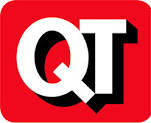 Company
Logo
Hosted by OWASP & the NYC Chapter
Agenda
The most important side in this deck…
Why…
The most important people…Contributors
Leaders
Current Focus…(We need you)
Next Steps…
The second most important slide in this deck…
Hosted by OWASP & the NYC Chapter
https://www.owasp.org/index.php/OWASP_Code_review_V2_Project
https://www.owasp.org/index.php/OWASP_Code_review_V2_Table_of_Contents
Hosted by OWASP & the NYC Chapter
[Speaker Notes: Owasp main page flagship V2 is building on first release, Hiw did we begin, TOC…]
Why…Developer community needs 
Code Review Book. 

OWASP is serving that need.
Hosted by OWASP & the NYC Chapter
[Speaker Notes: We all need a second look at our work, however it is human nature that cone cannot proofread one’s own work. Today we have authors that need editors. Software developers need the same assistance as authors to achieve the goals of the software organization, compliance, and security. The combination of a book on secure code review and tools to support such an activity is very powerful as it gives the developer community a place to start regarding secure application development. The aim of this guide help developers and code reviewers alike navigate a source code review and pinpoint areas of weakness from a security standpoint.]
Larry Conklin
Johanna Curiel 
Eoin Keary
Islam Azeddine Mennouchi 
Abbas Naderi 
Carlos Pantelides
Ashish Rao
Gary David Robinson
Colin Watson
Mghazli Zyad
Hosted by OWASP & the NYC Chapter
[Speaker Notes: Eoin Keary, OWASP board member since 2009. Elected to position of global Vice Chair, September 2011. Eoin previously lead the OWASP Testing Guide and currently the OWASP Code Review Guide and also contributed to other OWASP projects such as OWASP SAMM, OWASP CISO Guide & CISO Survey, OWASP Cheat sheets, and the OWASP ASVS & ZAP as a reviewer. Eoin s based in Ireland and runs a software security practice, bccriskadvisory.com.
 
Larry Conklin, New to OWASP. Co-leader OWASP Code review project 2.0. Reviewer for OWASP Application Security Code of Conduct books 2.0.  Contributor Tulsa TechFest October 2012 and 2011. Vice-President of Tulsa .Net Users Group. Presented a poster session 2012 2nd Annual (ISC)2 Security Congress/ASIS International 58th on integrating security into an organization SDLC. ISC(2) CISSP Certification. Larry is based in Tulsa, OK and works for QuikTrip Inc. Larry also is a blogger at www.voixsecurity.blogspot.com.]
Co-Leaders

Eoin Keary

Larry Conklin

With a great amount of support from Samantha Groves
Hosted by OWASP & the NYC Chapter
[Speaker Notes: Eoin Keary, OWASP board member since 2009. Elected to position of global Vice Chair, September 2011. Eoin previously lead the OWASP Testing Guide and currently the OWASP Code Review Guide and also contributed to other OWASP projects such as OWASP SAMM, OWASP CISO Guide & CISO Survey, OWASP Cheat sheets, and the OWASP ASVS & ZAP as a reviewer. Eoin s based in Ireland and runs a software security practice, bccriskadvisory.com.
 
Larry Conklin, New to OWASP. Co-leader OWASP Code review project 2.0. Reviewer for OWASP Application Security Code of Conduct books 2.0.  Contributor Tulsa TechFest October 2012 and 2011. Vice-President of Tulsa .Net Users Group. Presented a poster session 2012 2nd Annual (ISC)2 Security Congress/ASIS International 58th on integrating security into an organization SDLC. ISC(2) CISSP Certification. Larry is based in Tulsa, OK and works for QuikTrip Inc. Larry also is a blogger at www.voixsecurity.blogspot.com.]
Where we are at… Pre-Alpha Release…

Finishing content. Begin reviewing for spelling, grammar and technical accuracy.  

Afterwards our steps will be to have book reviewed by a professional editor, and review graphics with a professional graphics designer.
Hosted by OWASP & the NYC Chapter
[Speaker Notes: Eoin Keary, OWASP board member since 2009. Elected to position of global Vice Chair, September 2011. Eoin previously lead the OWASP Testing Guide and currently the OWASP Code Review Guide and also contributed to other OWASP projects such as OWASP SAMM, OWASP CISO Guide & CISO Survey, OWASP Cheat sheets, and the OWASP ASVS & ZAP as a reviewer. Eoin s based in Ireland and runs a software security practice, bccriskadvisory.com.
 
Larry Conklin, New to OWASP. Co-leader OWASP Code review project 2.0. Reviewer for OWASP Application Security Code of Conduct books 2.0.  Contributor Tulsa TechFest October 2012 and 2011. Vice-President of Tulsa .Net Users Group. Presented a poster session 2012 2nd Annual (ISC)2 Security Congress/ASIS International 58th on integrating security into an organization SDLC. ISC(2) CISSP Certification. Larry is based in Tulsa, OK and works for QuikTrip Inc. Larry also is a blogger at www.voixsecurity.blogspot.com.]
360 Reviews
Code Review Approach
Application Threat Modeling
Code Layout Design Architecture 
SDLC Integration
Secure Depending Configuration
Metrics Code Review
Source Sink Review 
Code Review Coverage
Code Review Compliance
Authentication Controls
Authentication
Out of Band
Reducing Attack Surface
File Resource Handling
Hosted by OWASP & the NYC Chapter
Client Side Code Introduction, json, Content Security, Browser Defense Policies
Input Validation Introduction, Regex Gotchas, ESAPI
Resource Exhaustion Error Handling, Native Calls
Logging Code
Security Alerts
Secure Storage
Persistent AntiPattern  Introduction, Ruby,PHP
Reflected AntiPattern Introduction, Ruby
Stored AntiPattern Introduction, PHP, Ruby
Hosted by OWASP & the NYC Chapter
JQuery Mistakes
Review Code SQL Injection (.Net, HQL(Hibernate)
AntiPattern, PHP, Java,.Net,ColdFusion
Transactional logic / Non idempotent functions / State Changing Functions 
Reviewing code for poor logic /Business logic/Complex authorization
Secure Communications, HTTP Hdrs, HTTP Hdrs CSP,HTTP HSTS
Tech Stack Pitfalls
Framework Specific Issues…
Hosted by OWASP & the NYC Chapter
Looking for volunteers to begin word smiting, checking for technical accuracy, adding content.
Mailing lists…
http://lists.owasp.org/mailman/listinfo/
owasp-codereview  

http://lists.owasp.org/mailman/listinfo/
owasp_code_review_guide_authors
Hosted by OWASP & the NYC Chapter
[Speaker Notes: We all need a second look at our work, however it is human nature that cone cannot proofread one’s own work. Today we have authors that need editors. Software developers need the same assistance as authors to achieve the goals of the software organization, compliance, and security. The combination of a book on secure code review and tools to support such an activity is very powerful as it gives the developer community a place to start regarding secure application development. The aim of this guide help developers and code reviewers alike navigate a source code review and pinpoint areas of weakness from a security standpoint.]
Questions….
Hosted by OWASP & the NYC Chapter
[Speaker Notes: We all need a second look at our work, however it is human nature that cone cannot proofread one’s own work. Today we have authors that need editors. Software developers need the same assistance as authors to achieve the goals of the software organization, compliance, and security. The combination of a book on secure code review and tools to support such an activity is very powerful as it gives the developer community a place to start regarding secure application development. The aim of this guide help developers and code reviewers alike navigate a source code review and pinpoint areas of weakness from a security standpoint.]